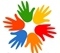 Муниципальное бюджетное дошкольное образовательное учреждение № 17 «Земляничка»
«Цветоведение»
Дизайн в театрализованной деятельности в детском саду.

Русская народная сказка

«Снегурочка»

Подготовительная группа №9 «Кораблик»
Воспитатели : Климова О.П. 
                           Павлова О.Ю .
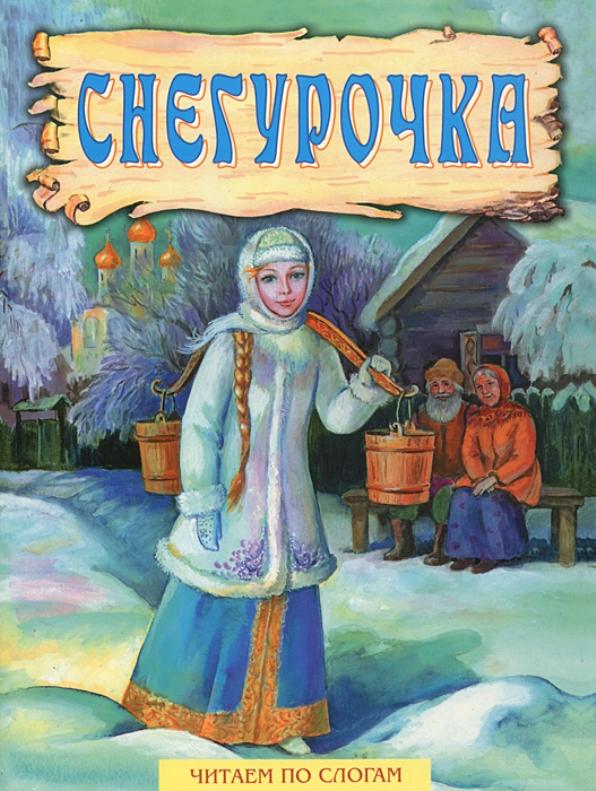 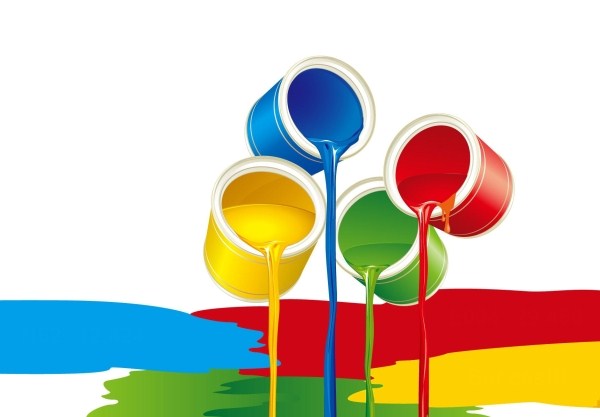 Детский дизайн направлен на раскрытие личности ребенка, его индивидуальности, развитие его творческого потенциала, свободного, без нажима со стороны взрослого, основанного на самовыражении ребенка, его саморазвитии, на сотрудничестве и сотворчестве, с использованием только гуманных методов и приемов, без запретов и категоричных обращений .
Цель: развитие  познавательных, конструктивных, творческих, художественных  способностей посредством обучения детей элементам дизайна через русское народное творчество
Задачи:
Способствовать развитию речи, активизации словаря, творческого мышления.
Приобщать детей к миру дизайна, как одному из видов искусства;
Учить детей ставить цель, планировать работу, подбирать соответствующие замыслу материалы, инструменты;
Развивать воображение детей, поддерживая проявления их фантазии, смелости в изложении собственных замыслов; 
 Воспитание трудолюбия, аккуратности, желание доводить начатое дело до конца; 
Организовать сотрудничество с родителями. Оказать поддержку и содействие семьям в воспитании у дошкольников интереса к художественной литературе;
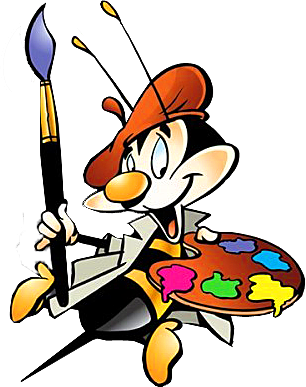 Тип проекта.Творческий, информационный.Продолжительность.Краткосрочный.Участники проекта.Дети подготовительной. группы., воспитатели,  музыкальный руководитель, преподаватель ИЗО,  родители.
Этапы работы над проектом
Цель: подготовка к проектной деятельности
Задачи: 
Мотивировать детей для активного участия в данном виде деятельности. 
Подобрать методическую и художественную литературу, а так же иллюстративный материал. Продолжать знакомство с видами дизайна.
Подобрать материалы, игрушки, атрибуты для театральной деятельности.
Информирование родителей о предстоящей деятельности.
Предварительная работа:
Подбор наглядного материала и художественной литературы.
Чтение с детьми русских народных сказок
Просмотр мультфильмов.
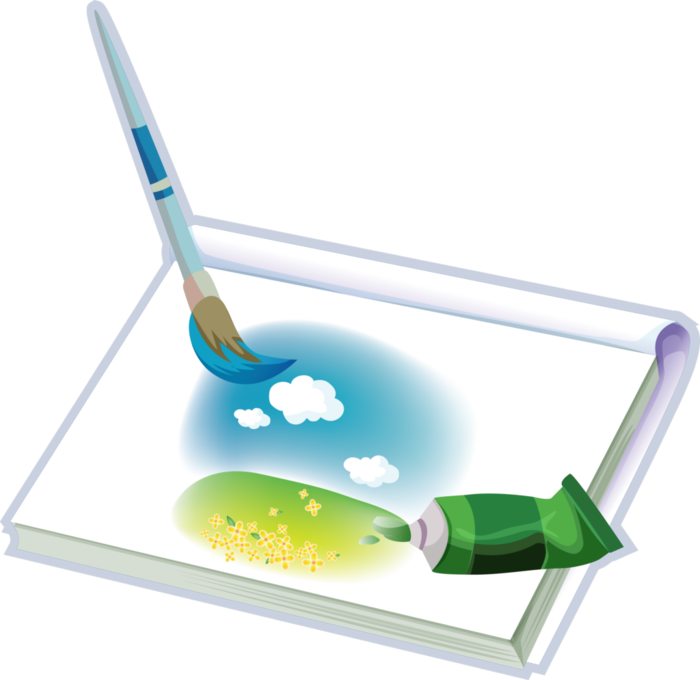 2. Основной этап:
Работа с родителями:
Консультация для родителей по ознакомлению с разными видами направлений дизайна.
Работа с детьми:
Чтение сказок  Обратить внимание на характер персонажей. Беседа. Разыгрывание отдельных диалогов главных персонажей из сказки. Игры-превращения.
Подготовить детей к умению рисовать по творческому замыслу, отображая свои впечатления от сказки.
Упражнение на развитие воображения, фантазии. Закрепление знания детьми текста сказки. Упражнение на развитие мимики, жестов, различных чувств.
Проведение образовательной деятельности с использованием элементов дизайна.
Изготовление атрибутов, билетов, афиши к спектаклю.
Обогащение педагогического процесса;



    3. Завершающий этап:
Проведение выставки детских работ по дизайнерской деятельности.
Показ спектакля «Снегурочка»
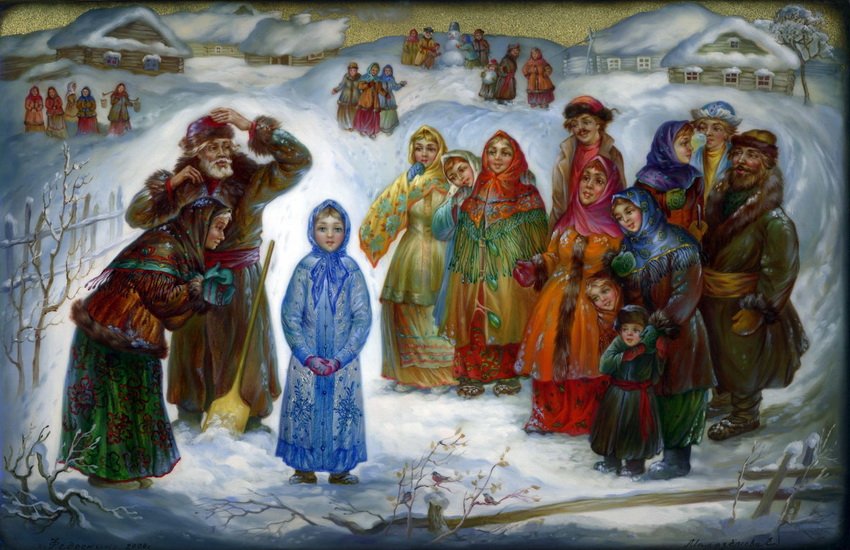 Подготовительный этап.
Домашнее чтение сказок.
.Просмотр мультфильмов по сказкам .
 Продолжать знакомство с видами дизайна.
 Пополнение книгами Русские народные сказки книжного уголка.
Выбор сказки для театрализации.
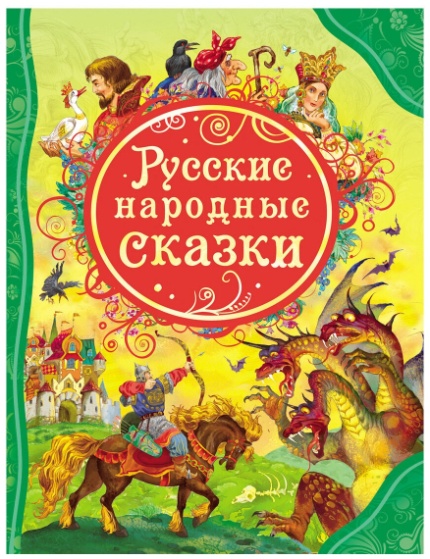 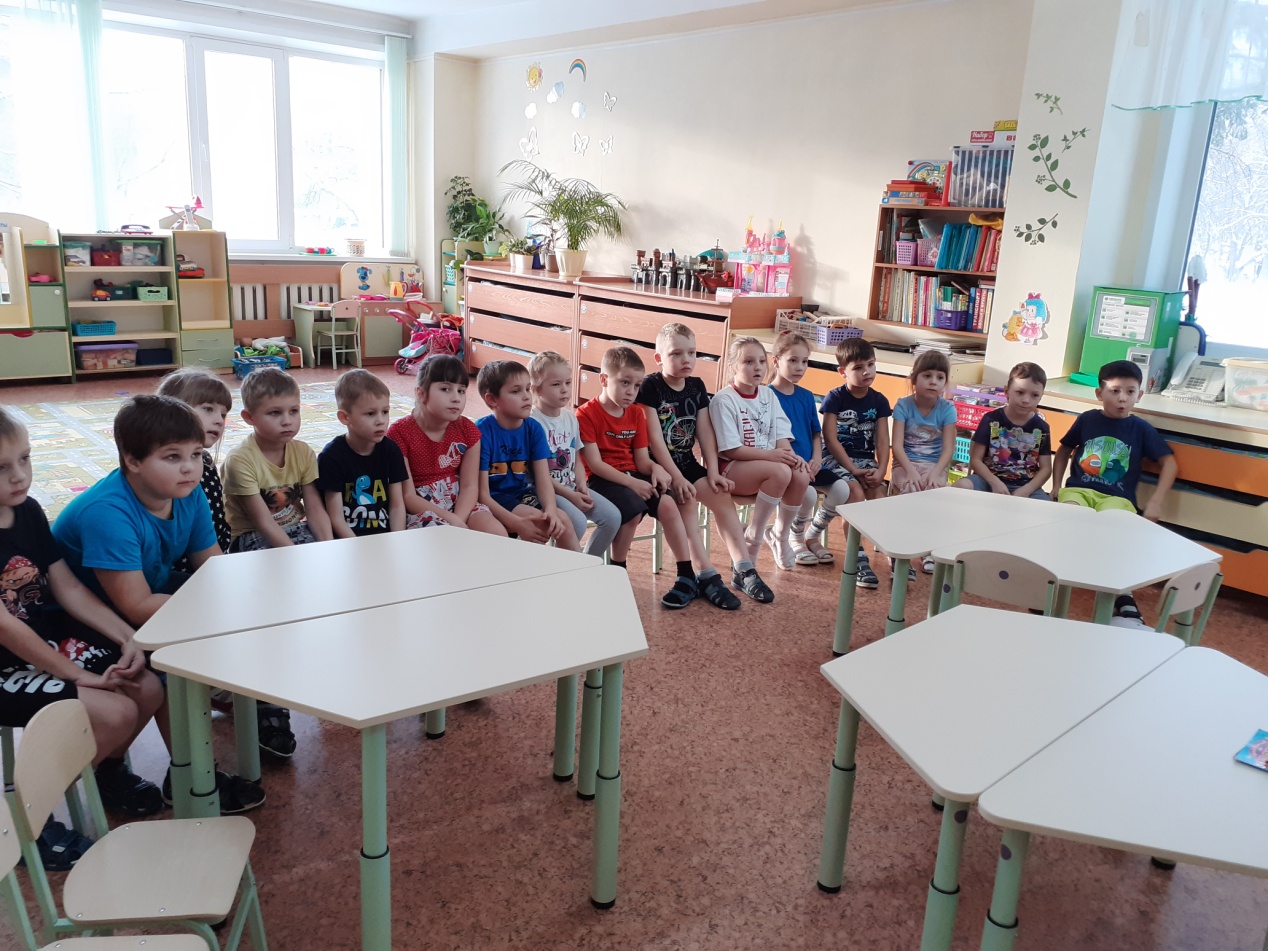 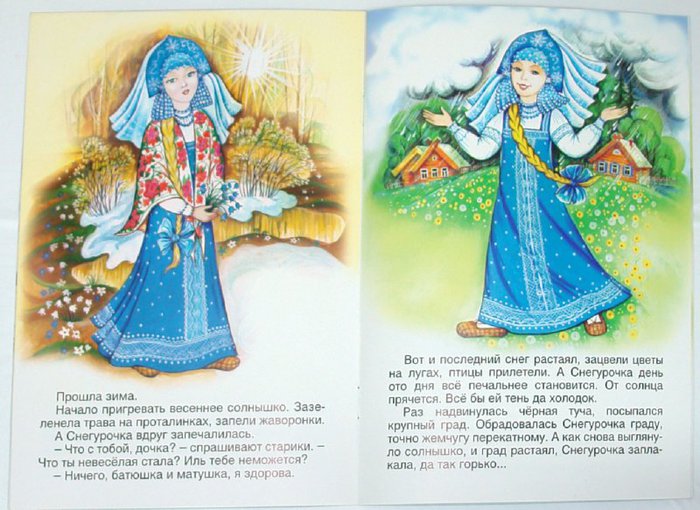 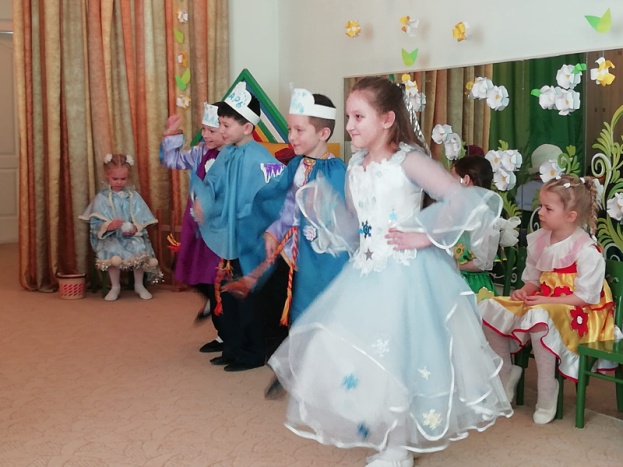 Дизайн в театрализации.
Декоративно-пространственный дизайн
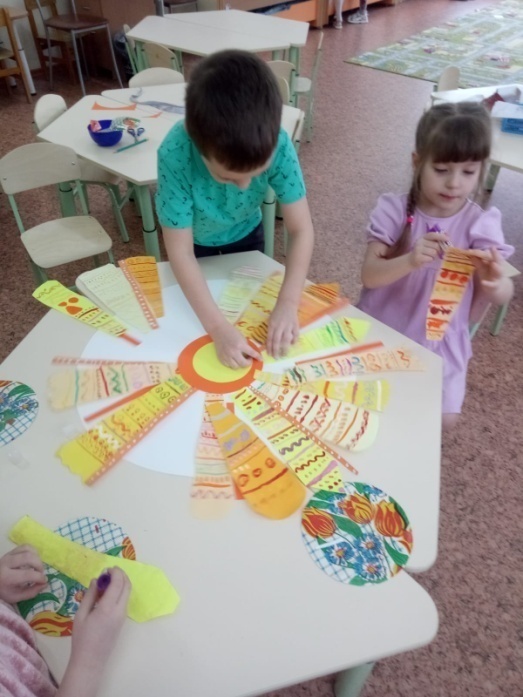 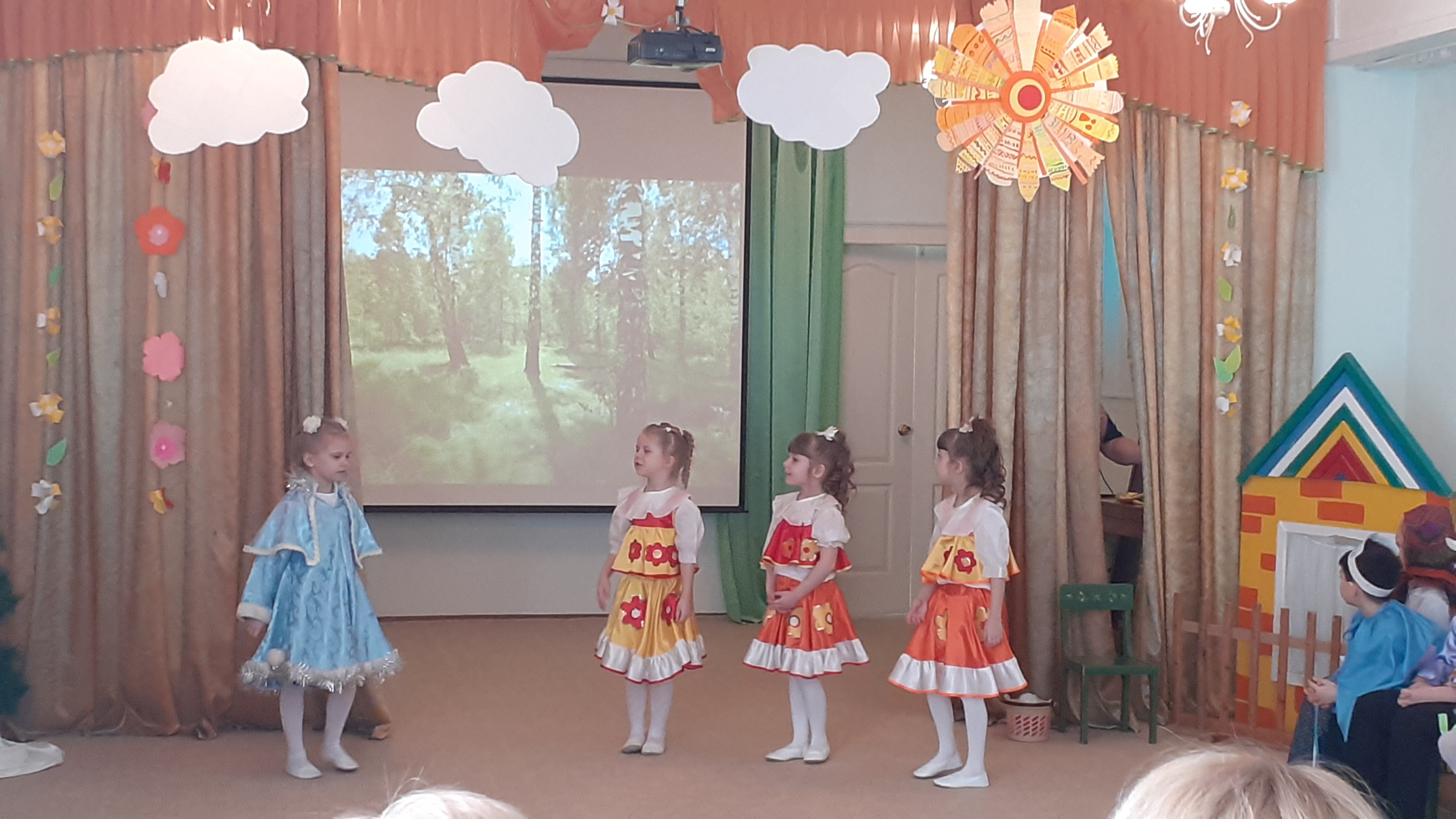 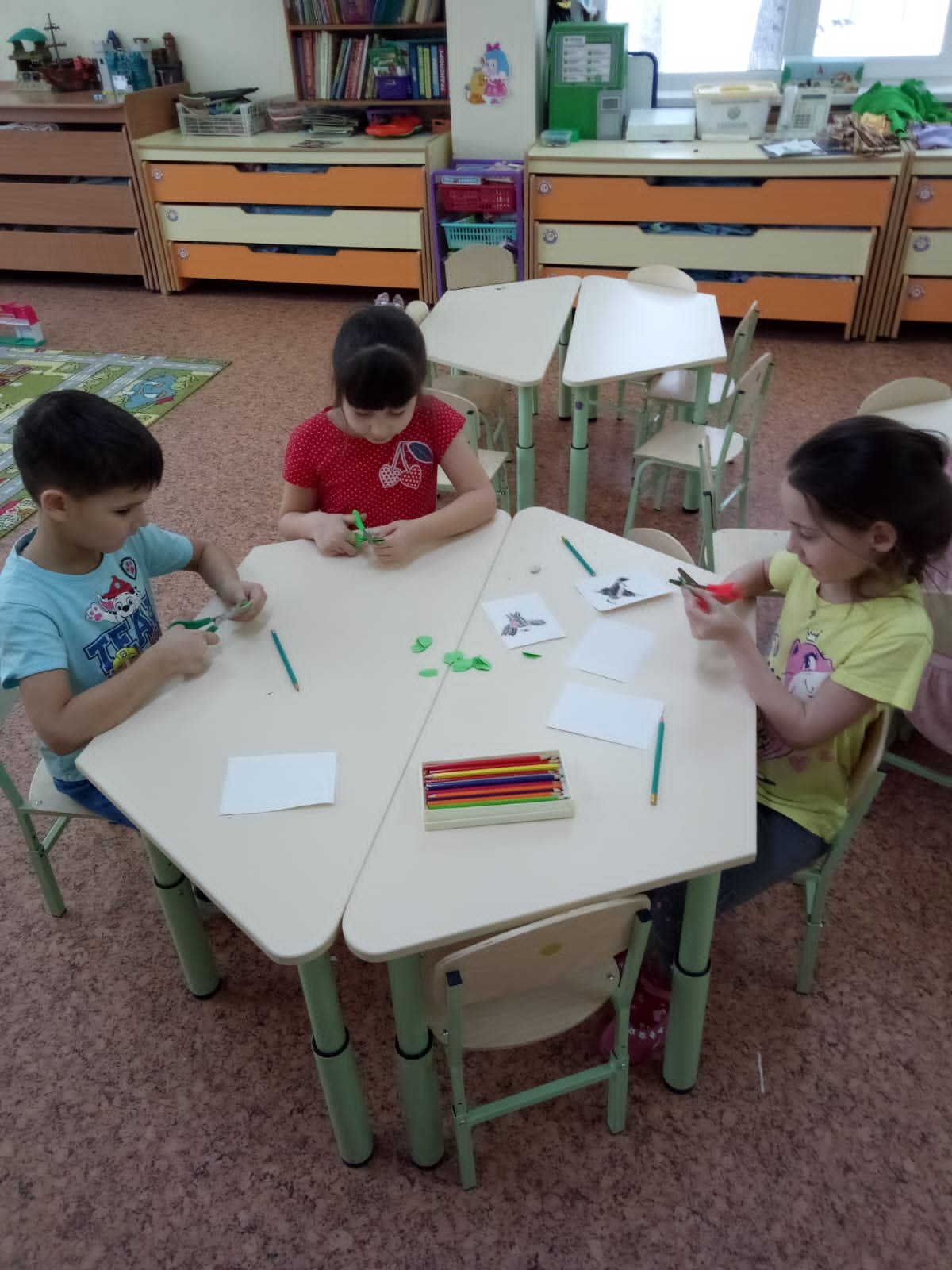 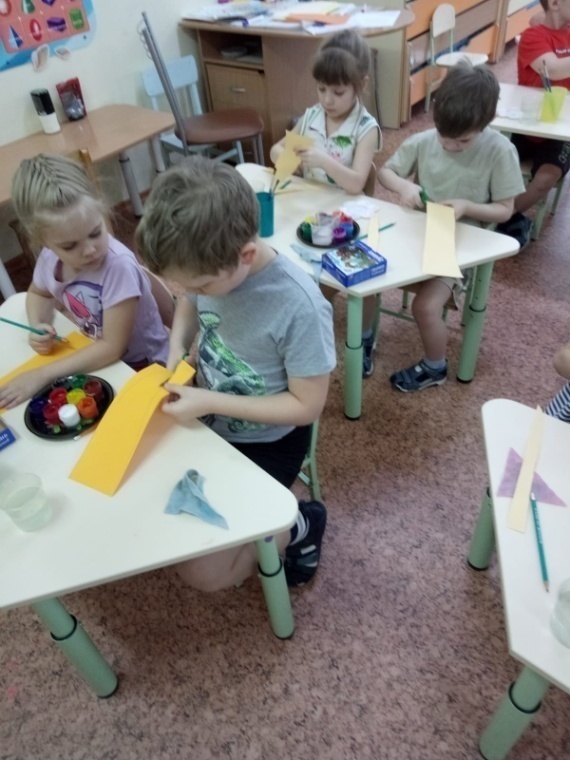 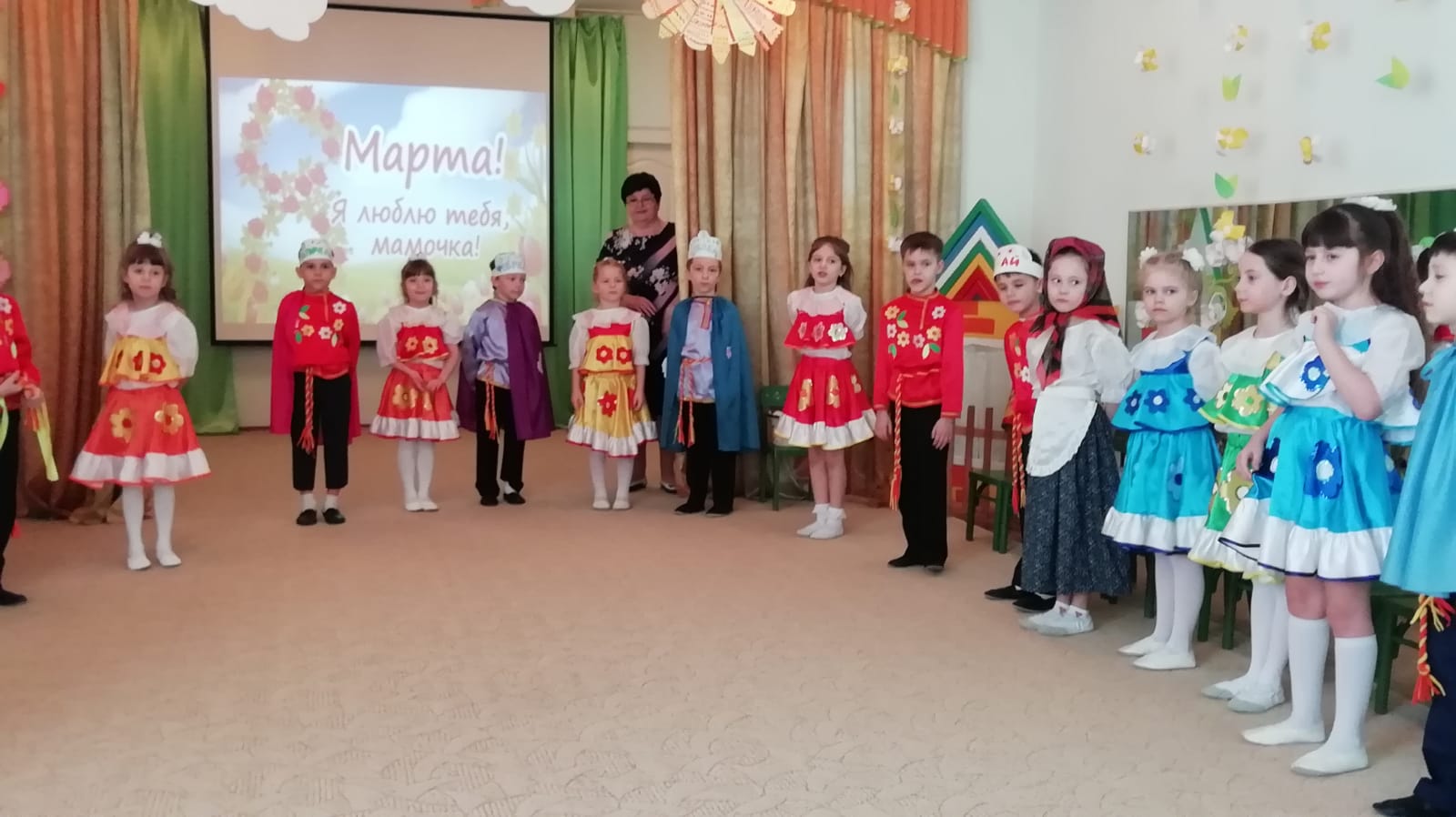 Взаимосвязь с преподавателем  по ИЗО
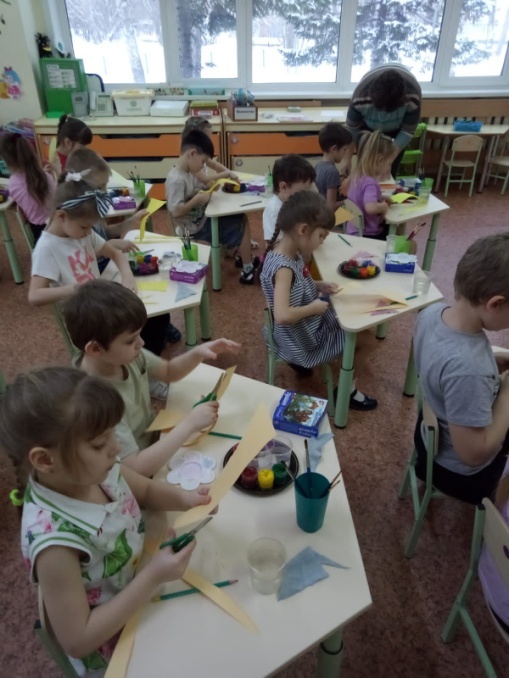 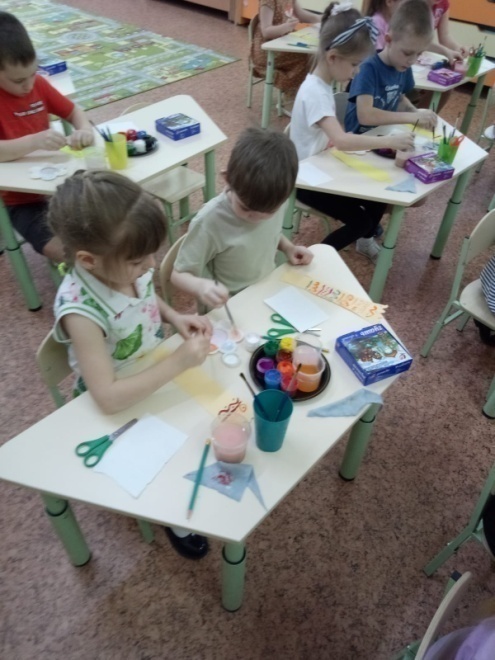 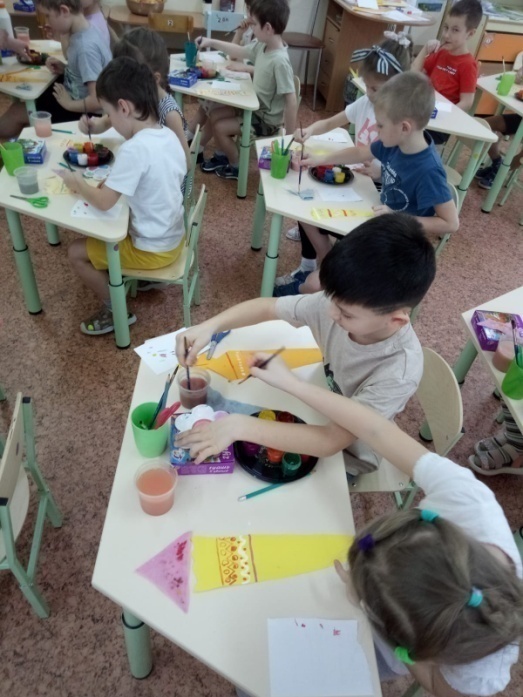 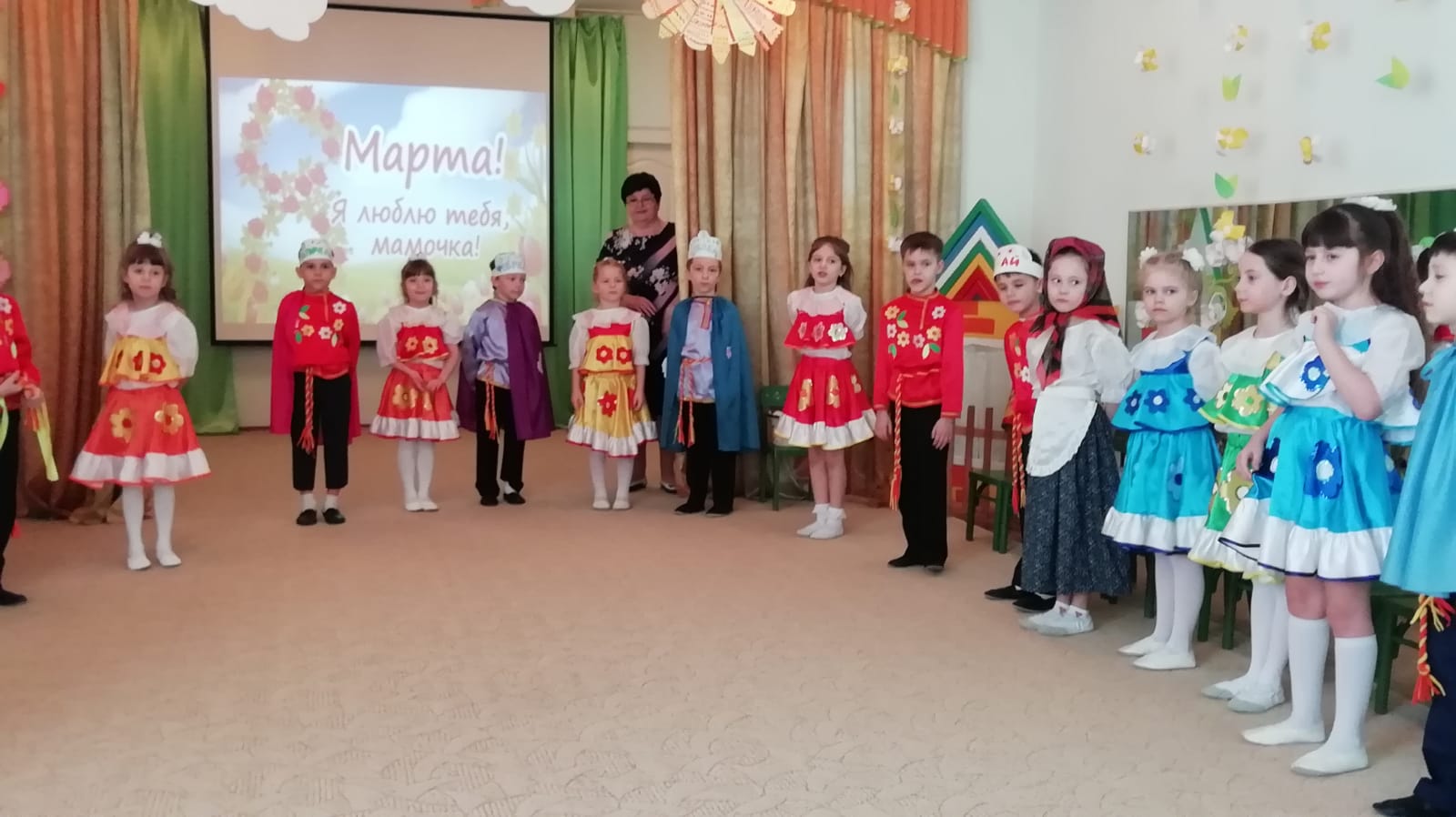 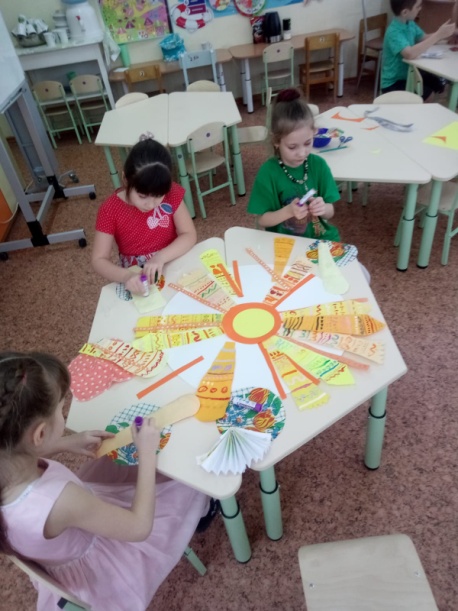 Изготовление афиши
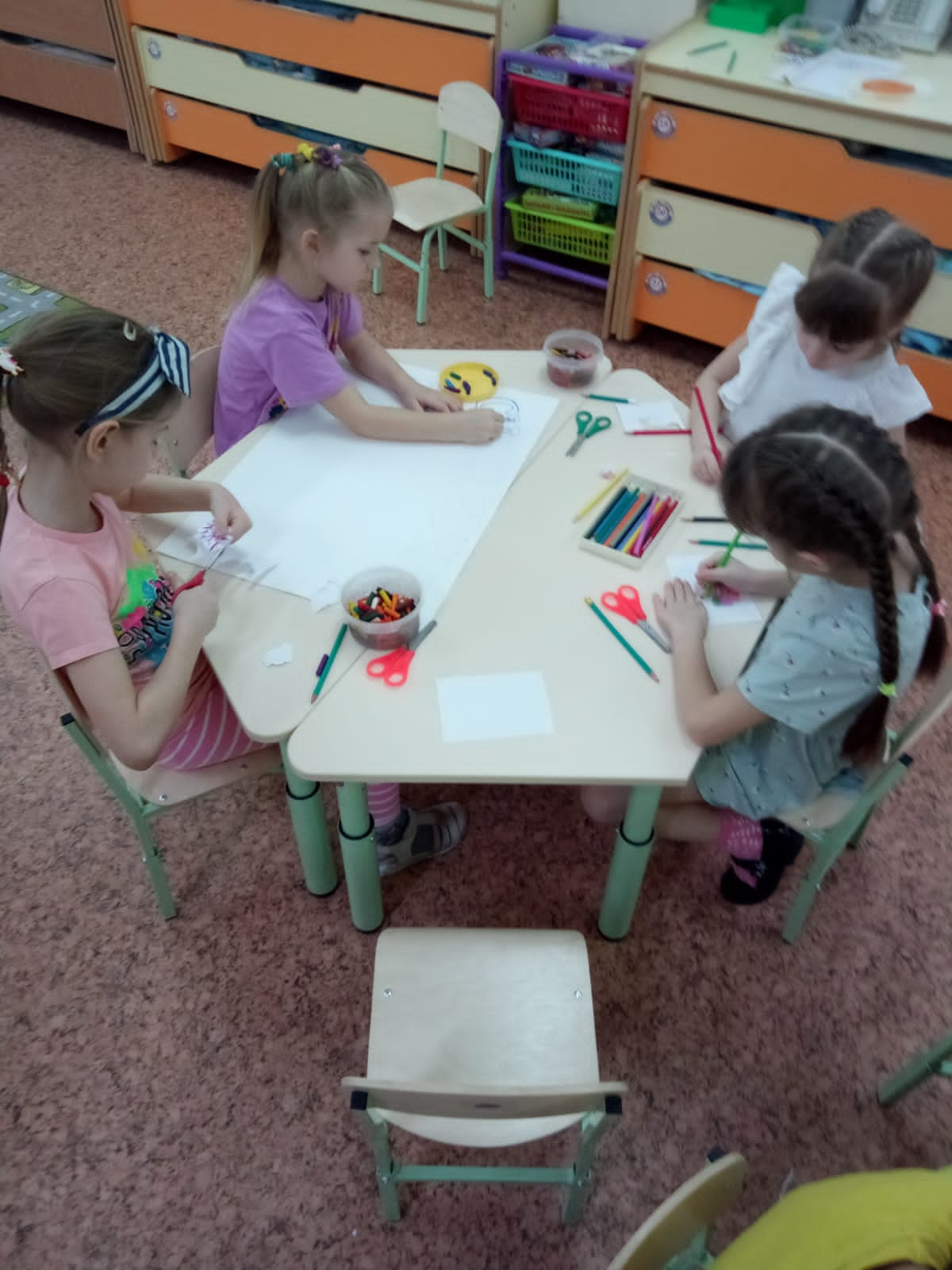 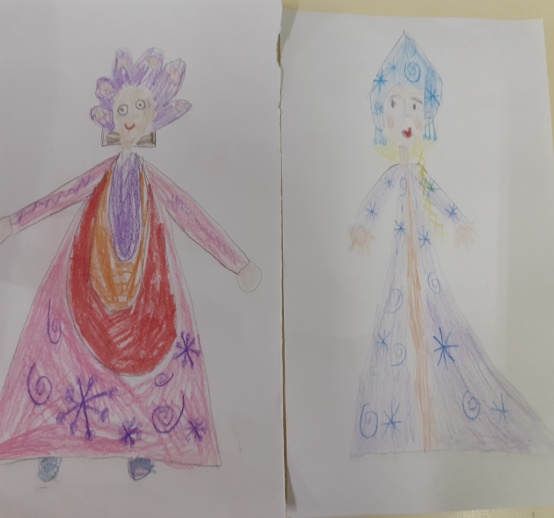 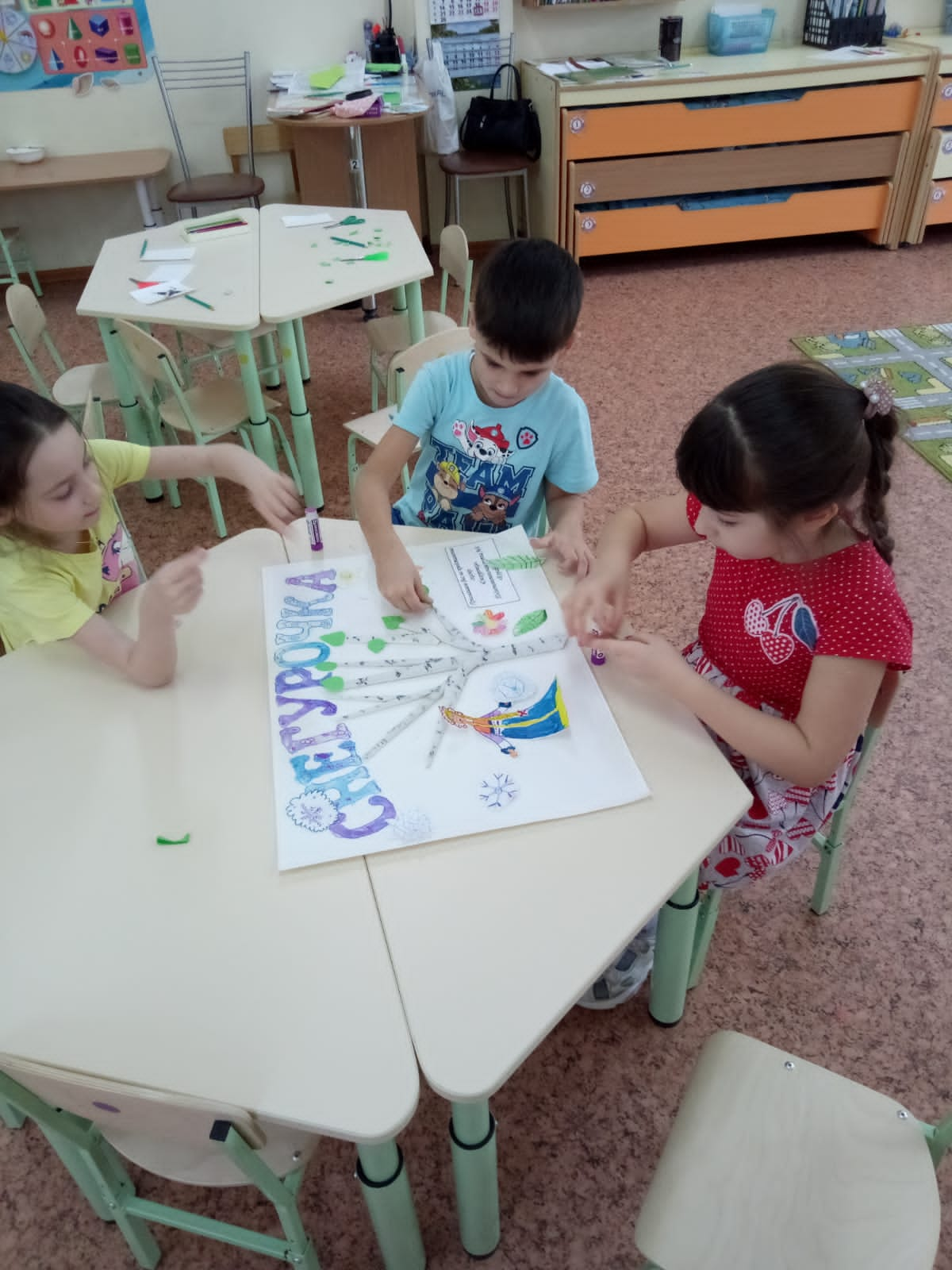 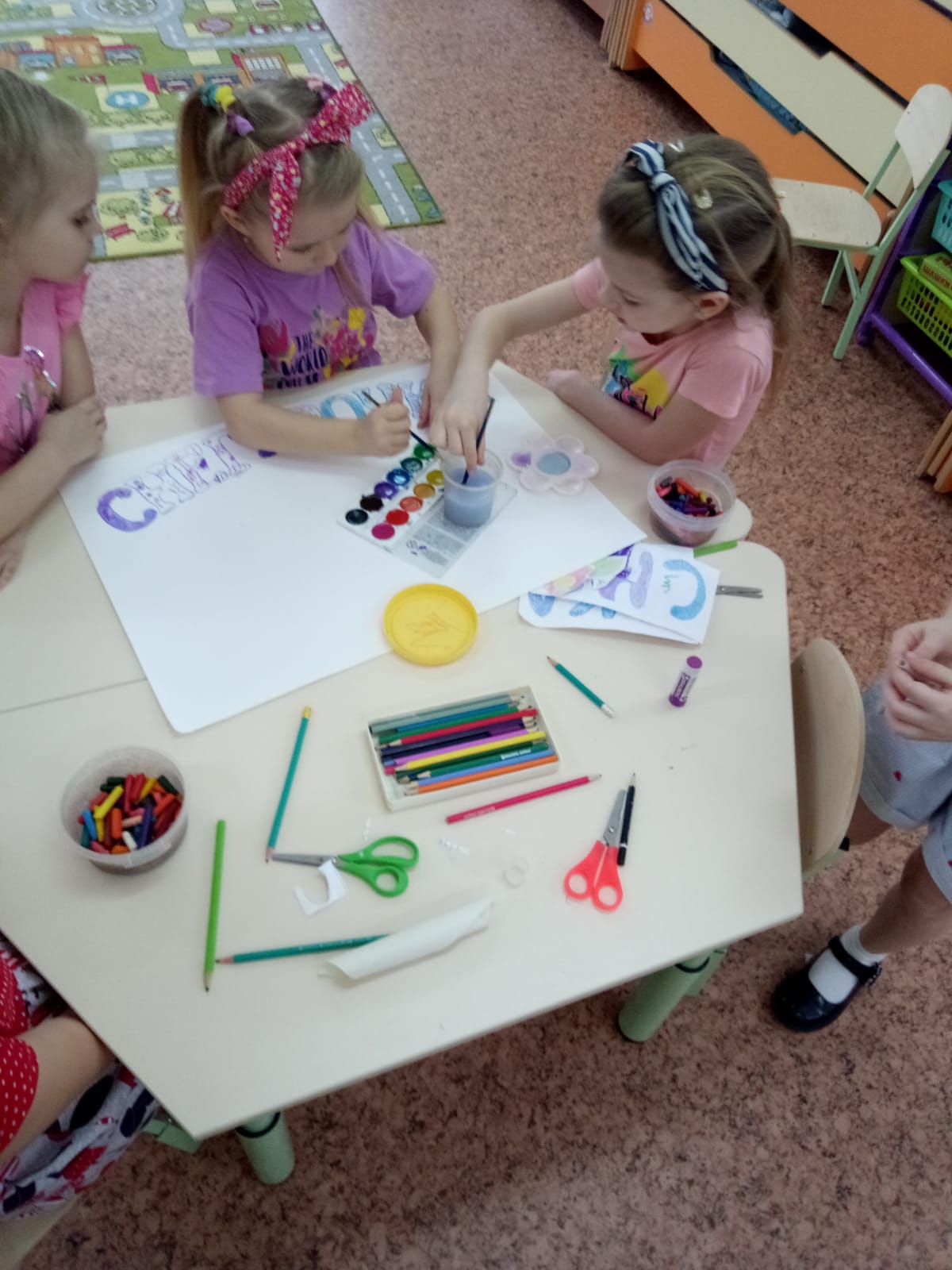 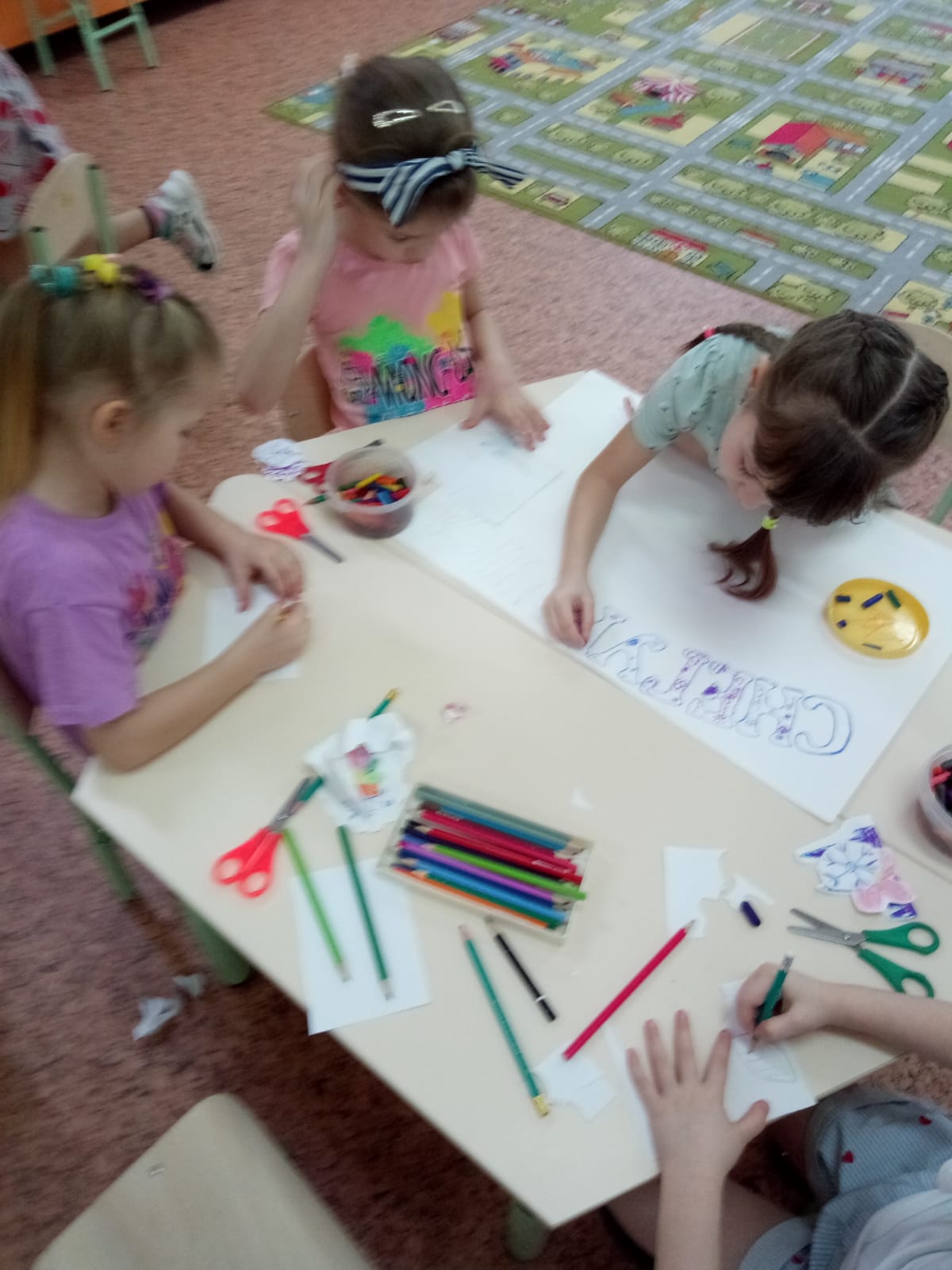 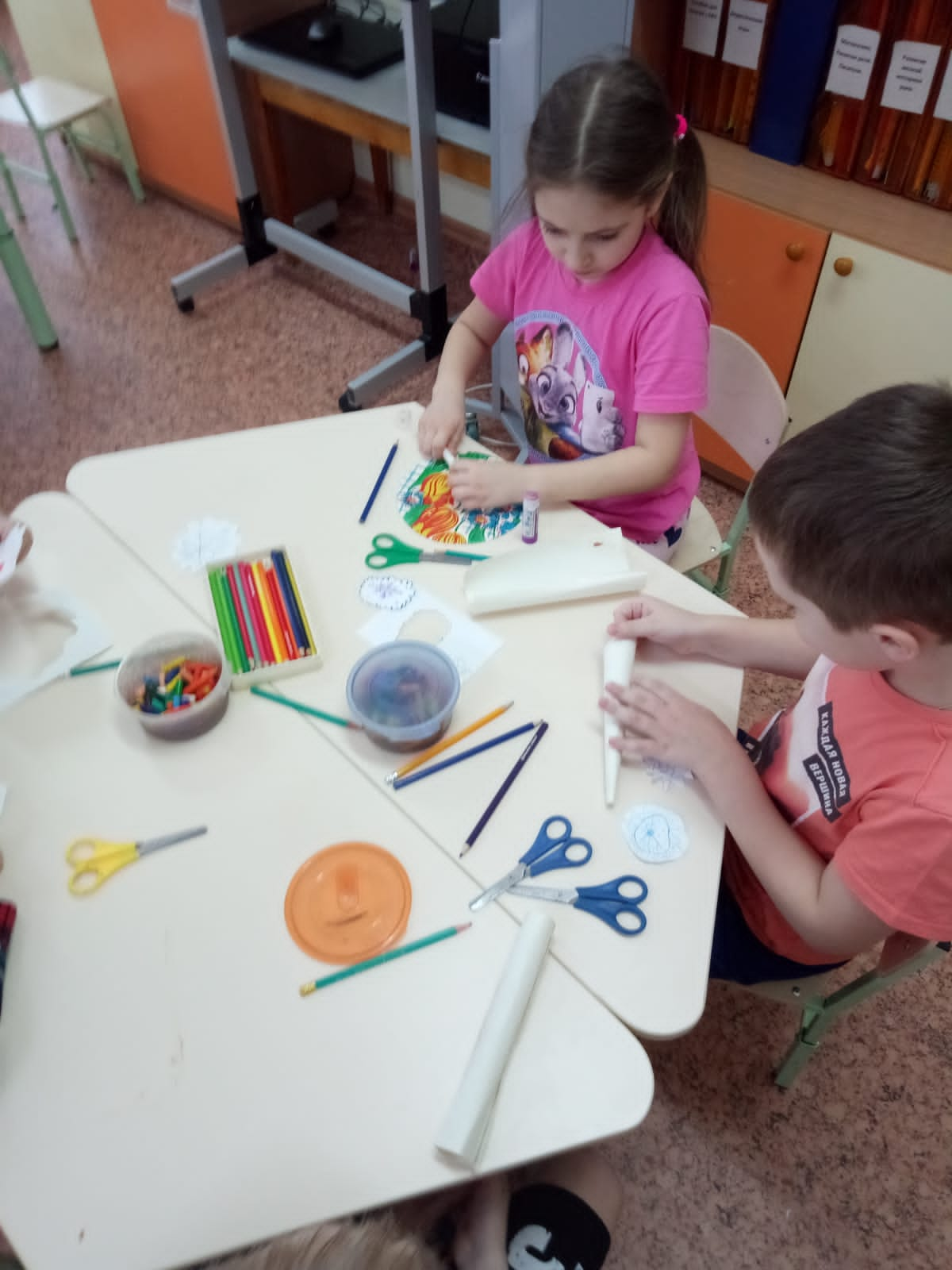 Изготовление  приглашений
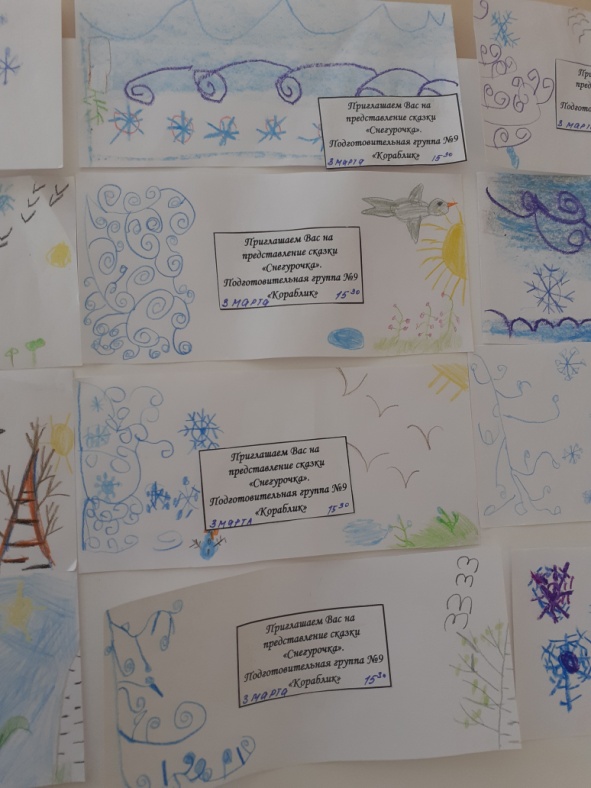 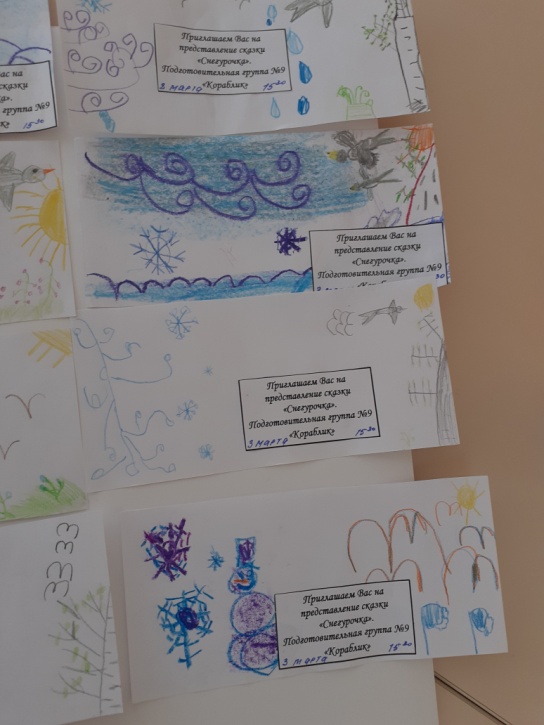 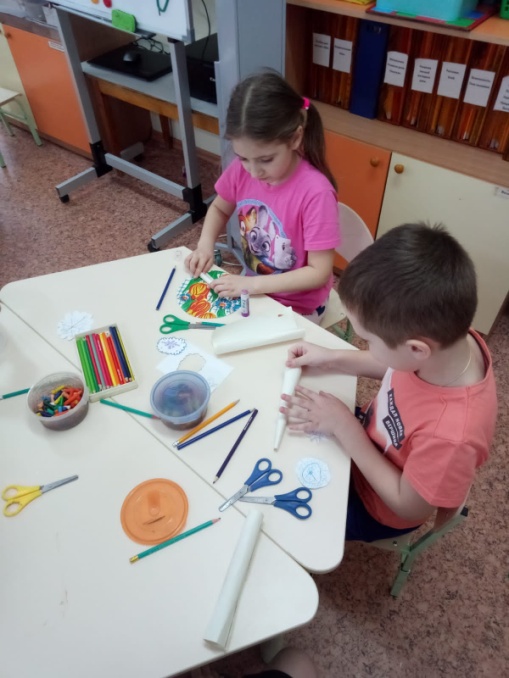 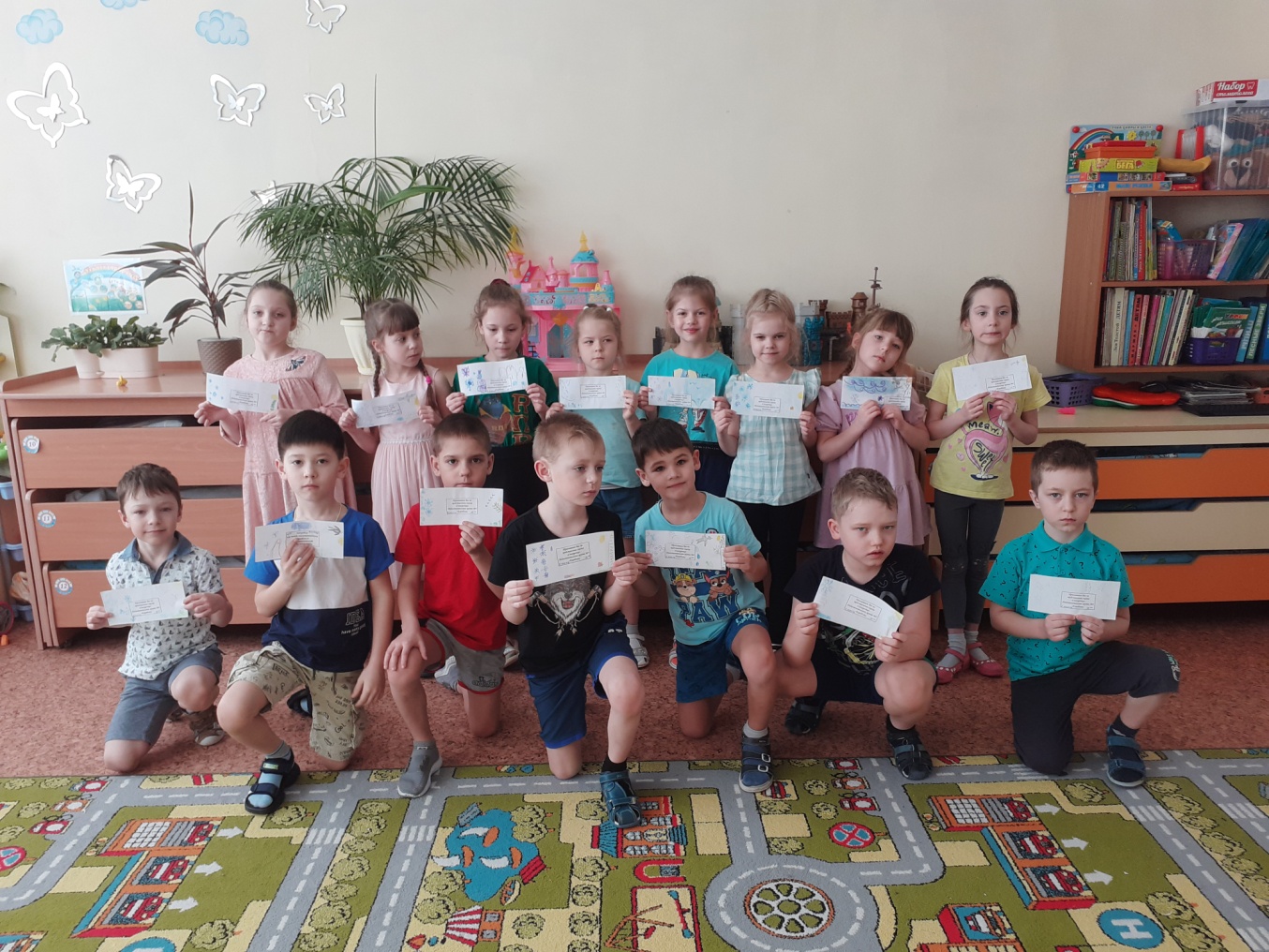 Дизайн в театрализации.Дизайн одежды .
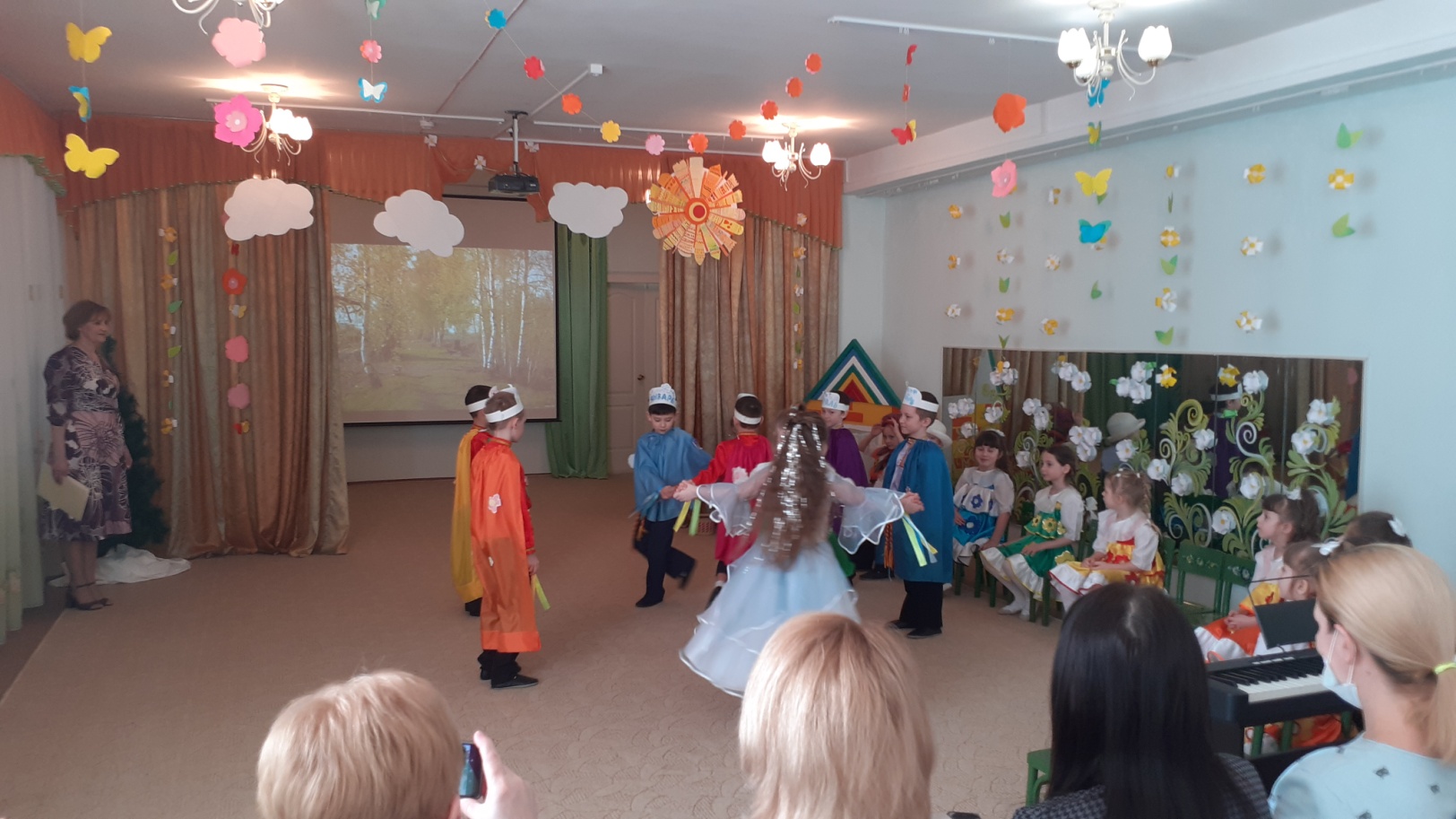 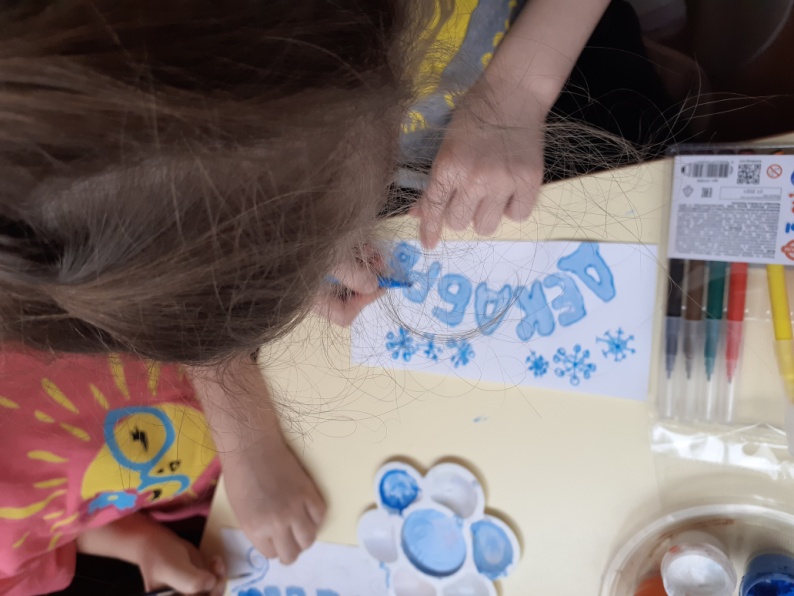 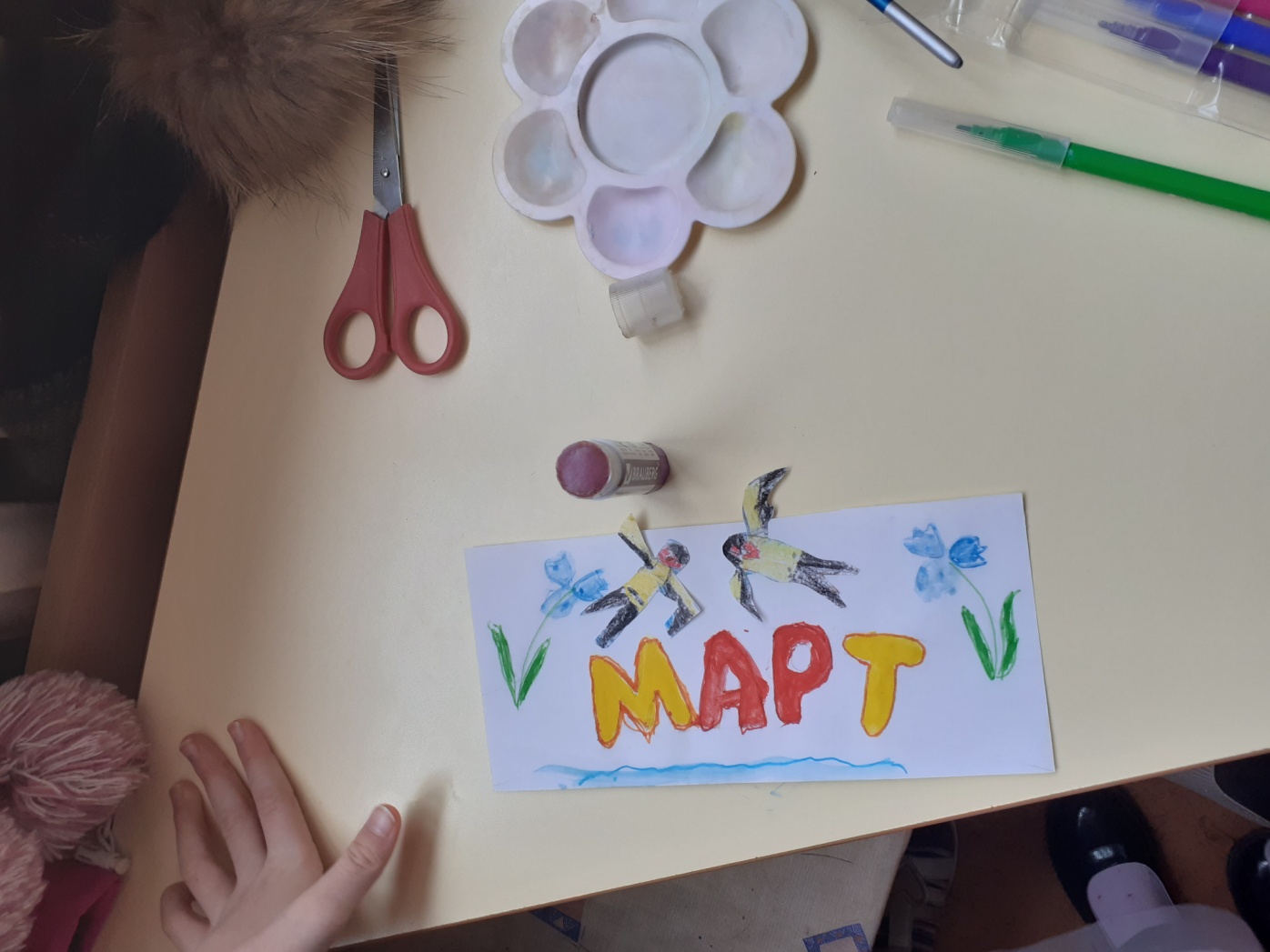 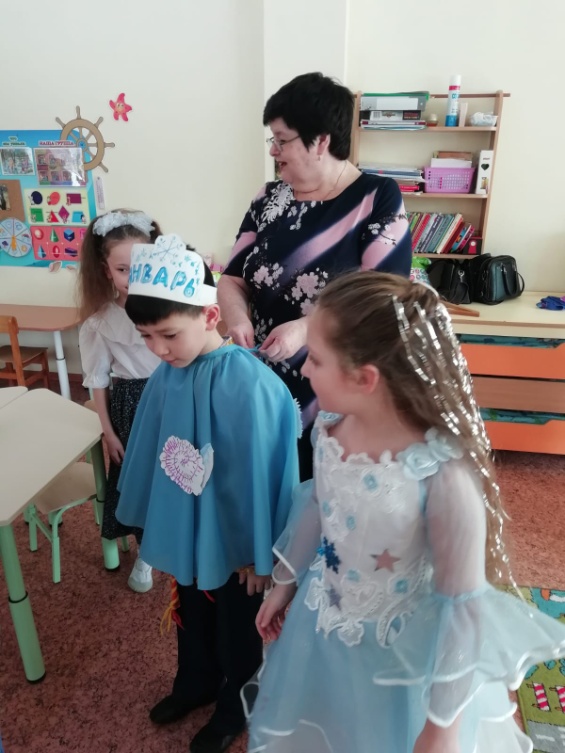 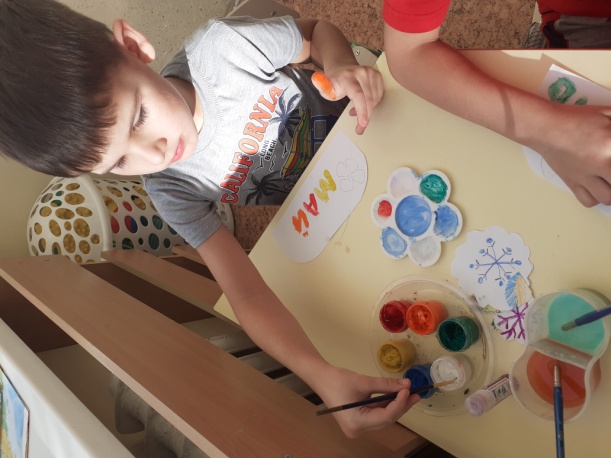 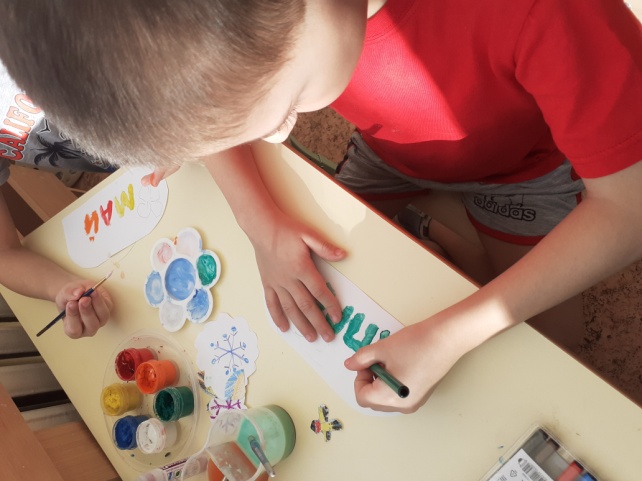 Оформление лестничного пролета
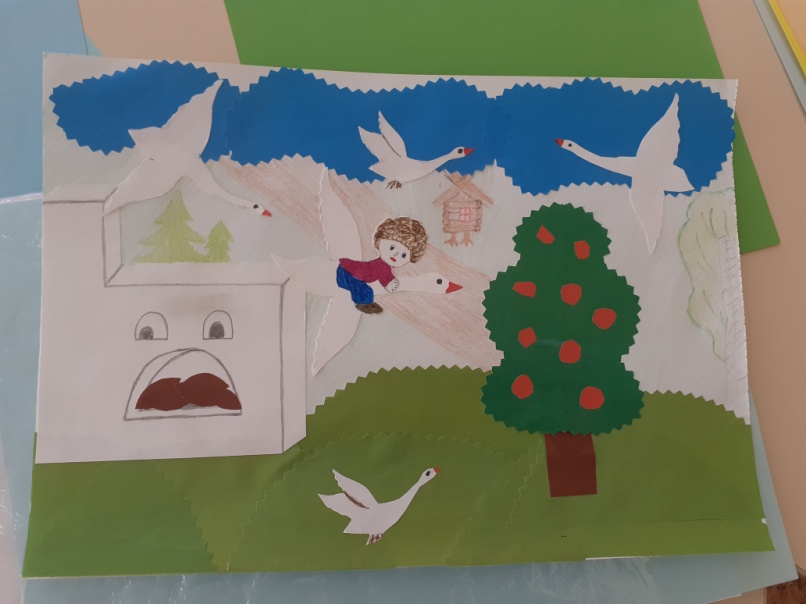 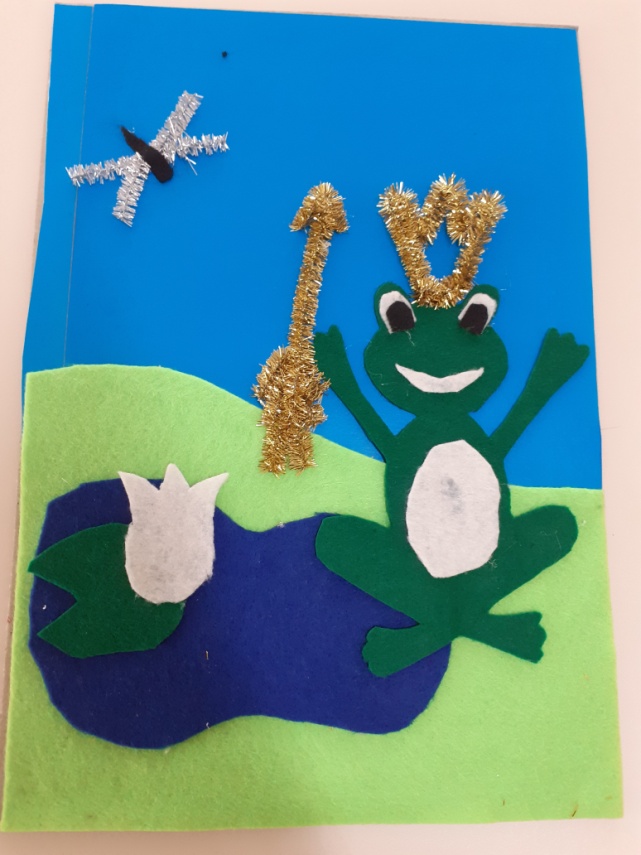 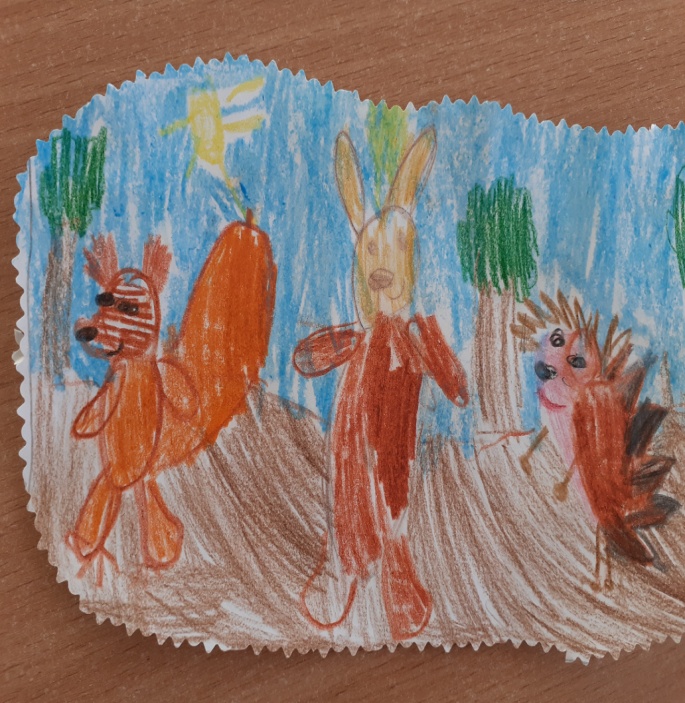 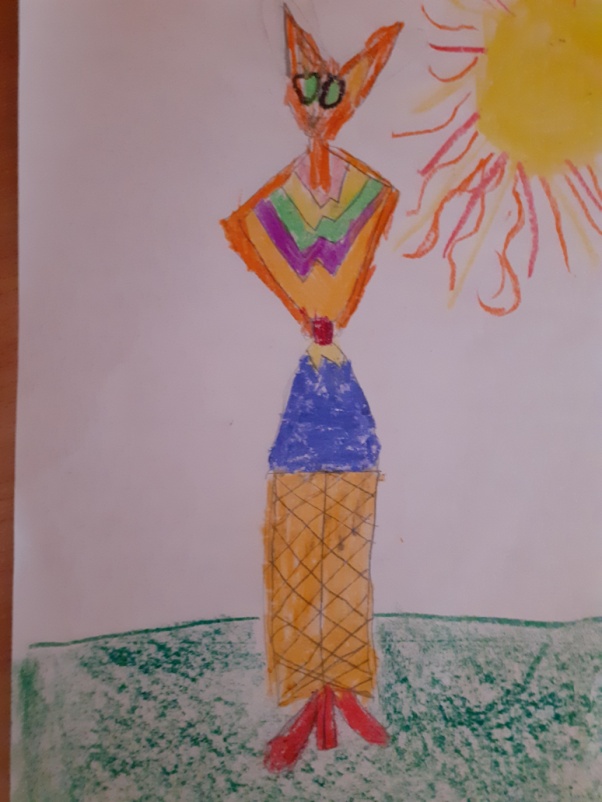 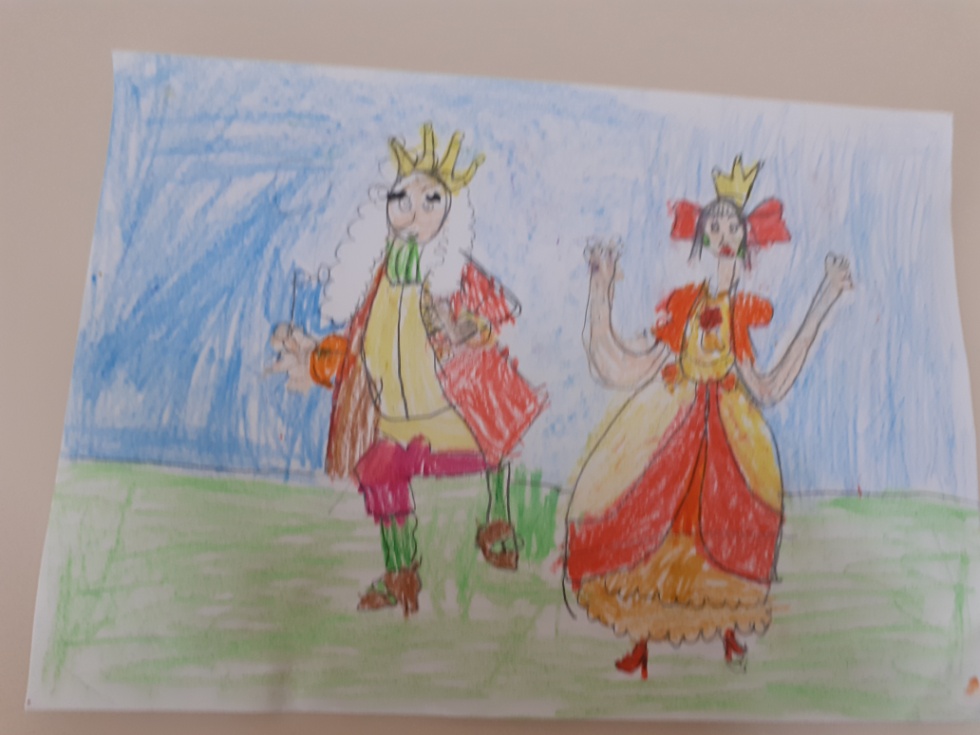 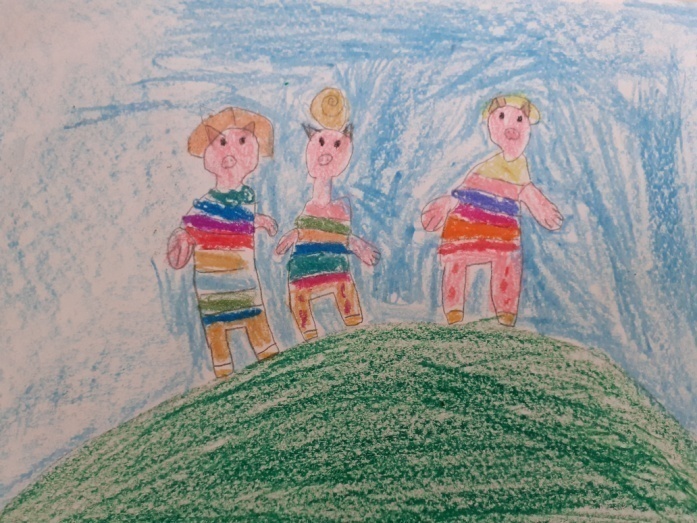 Заключительный этап .Инсценировка сказки «Снегурочка»
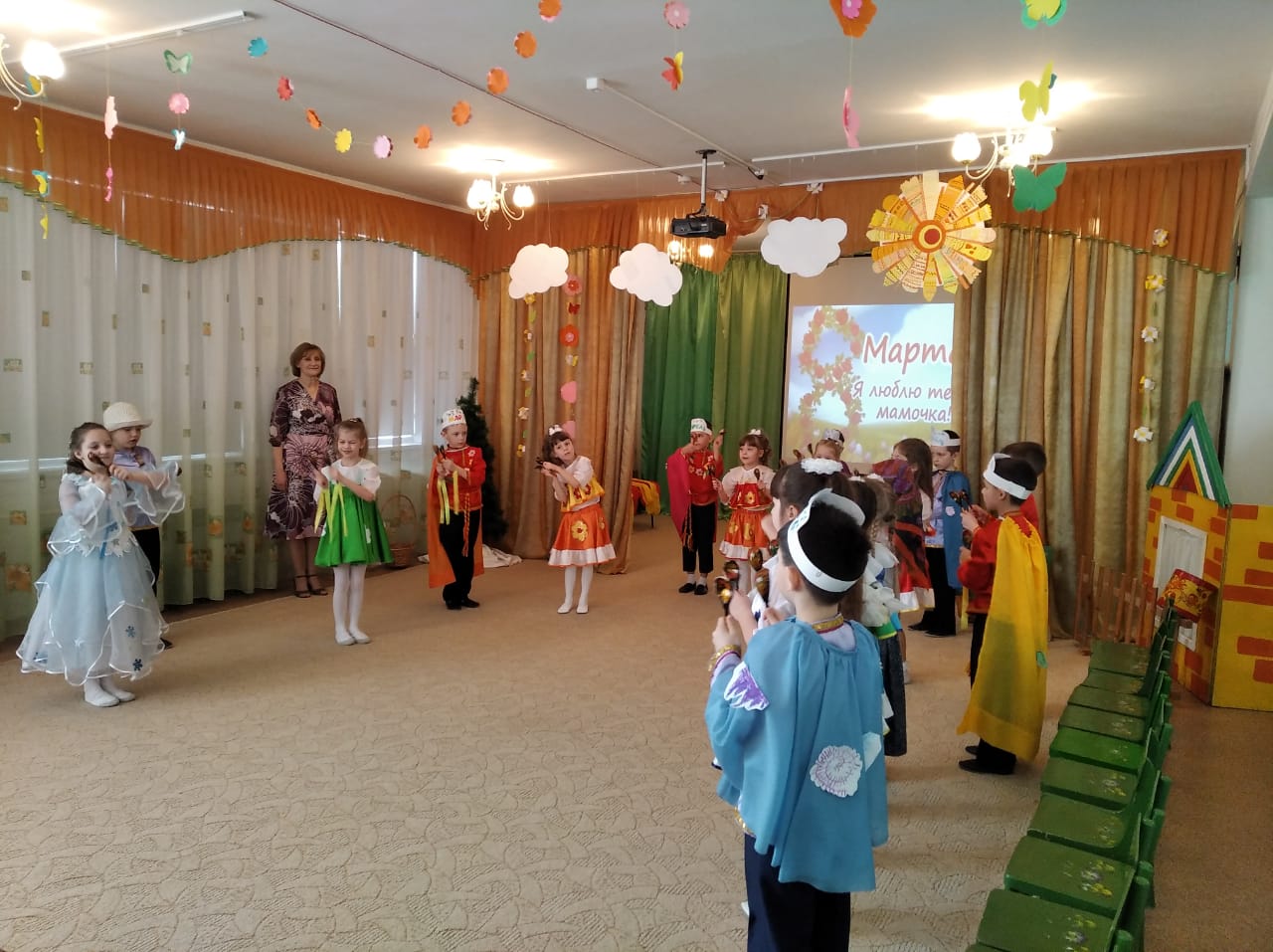 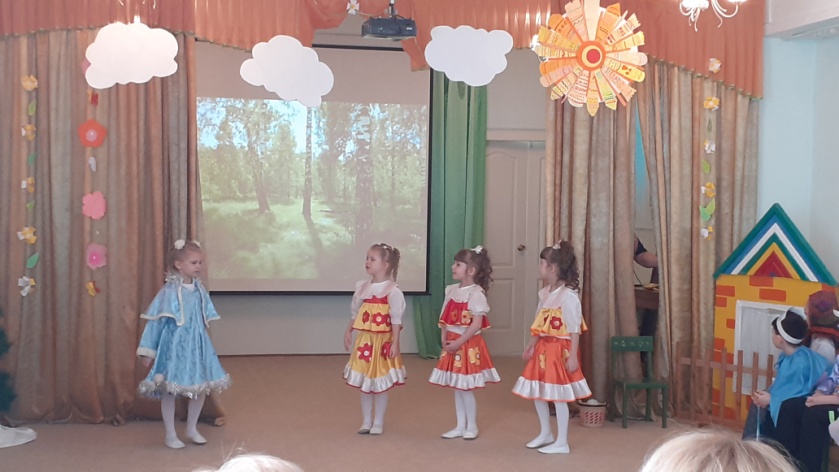 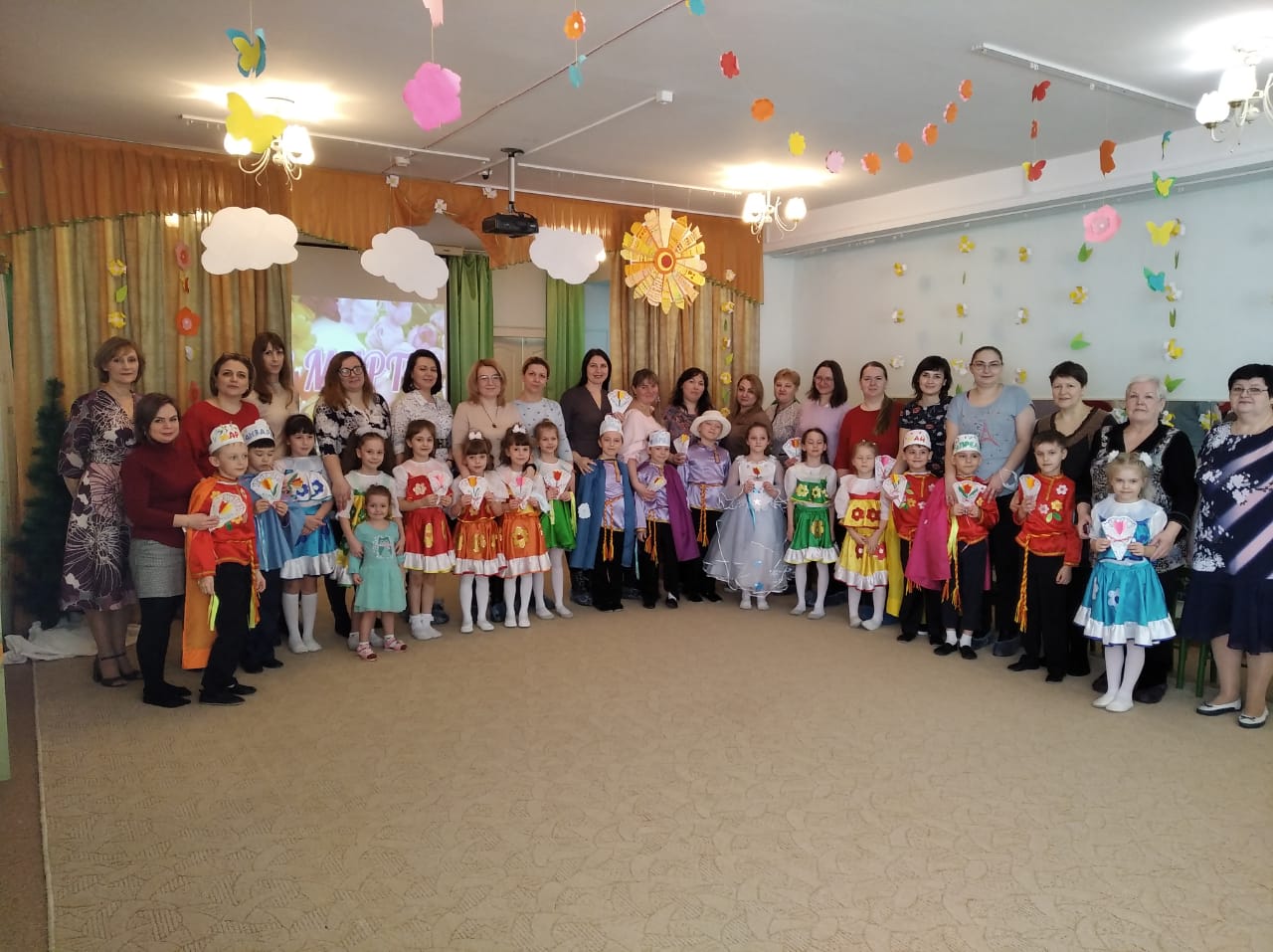 Заключительный этап .
Таким образом, результаты эксперимента подтверждают выдвинутую гипотезу и доказали, что старшие дошкольники, имея опыт изобразительной деятельности, становятся хорошими дизайнерами, а в результате занятий этой деятельностью повышается изобразительное творчество. В живом общении с искусством они учатся создавать и использовать в оформлении одежды и комнат вместе с педагогами они благоустраивают бытовые и театральные интерьеры.  Занимаясь дизайном дети становятся не только исполнителями, но и творцами,  что бесспорно очень важно.
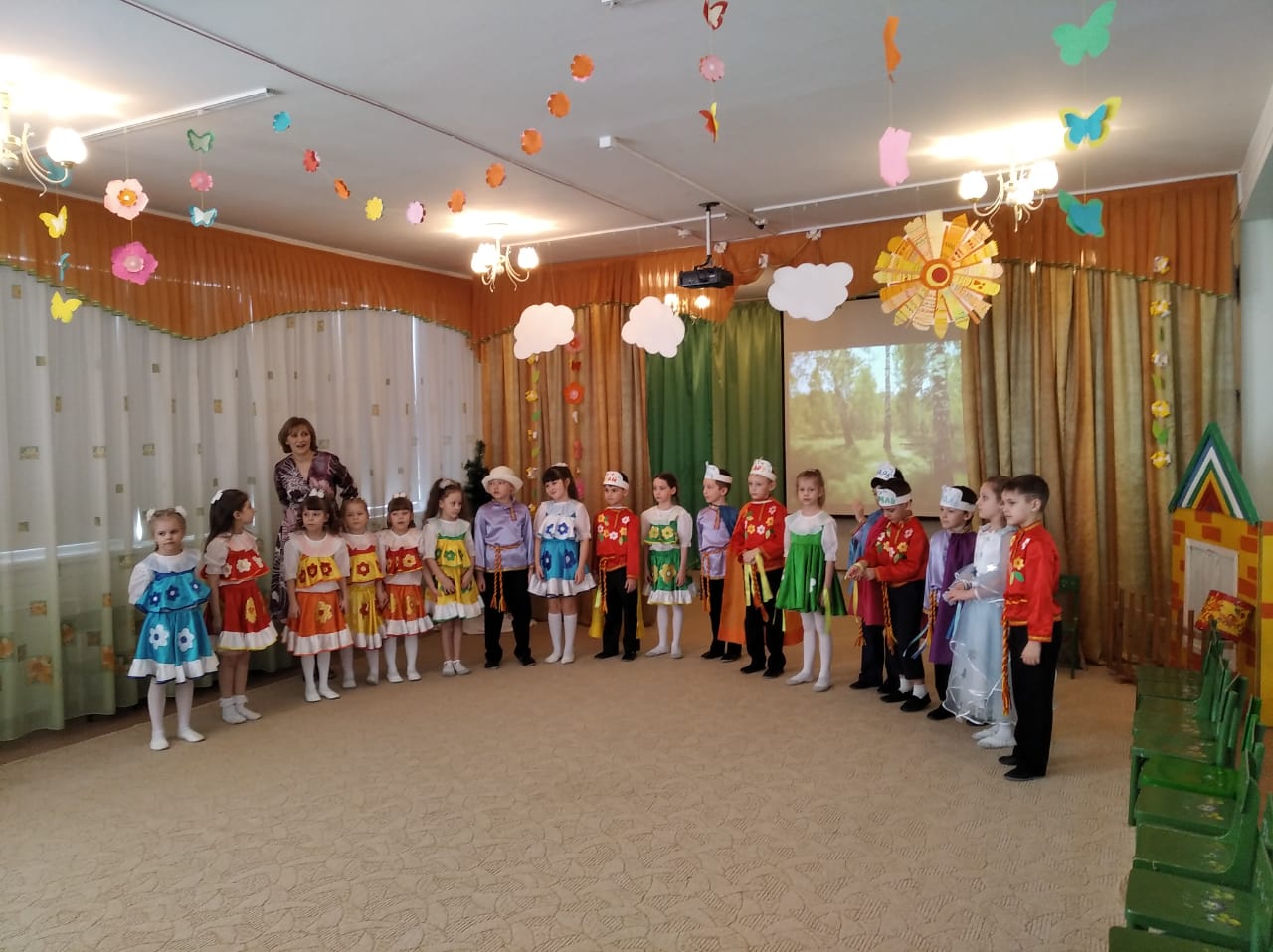